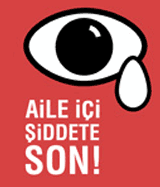 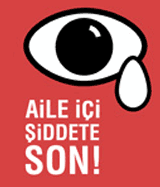 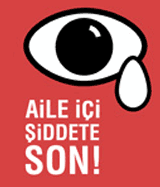 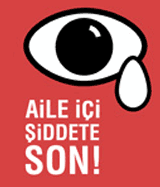 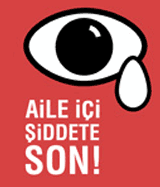 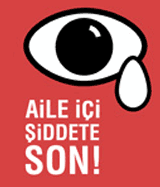 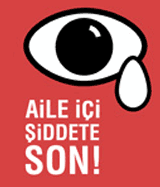 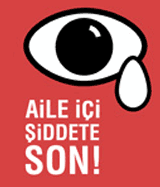 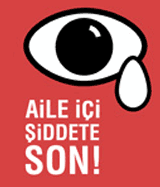 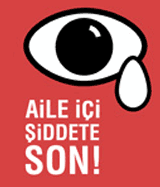 ŞİDDETİN TANIMI 
	Şiddet, güç ve baskı uygulayarak insanların bedensel veya ruhsal açıdan zarar görmesine neden olan bireysel veya toplu hareketlerin tümüdür.	Aile içi şiddet bir kişinin eşine, çocuklarına, anne babasına, kardeşlerine ve/veya yakın akrabalarına yönelik uyguladığı her türlü saldırgan davranıştır. 

		Bu tanıma sadece kaba kuvvet içeren davranışlar değil aşağılamak, tehdit etmek, ekonomik özgürlüğünü kısıtlamak ve zorla evlendirmek gibi şiddet gören kişinin kendisine olan saygısını, kendisine ve çevresine olan güvenini azaltan, korku duymasına sebep olan pek çok davranış da girer. 

		Şiddete sadece aynı evde oturan kişiler değil, eski eş, kız veya erkek arkadaş ya da nişanlı da maruz kalabilir.
ŞİDDETİN FARKLI TÜRLERİ
Pek çok kişi şiddeti sadece dayak veya vurma olarak algılar. 
		Oysa şiddetin pek çok türü vardır.
Fiziksel Şiddet
İtmek, tokat atmak, tekmelemek, tükürmek, yumruklamak, kol kıvırmak, kol - bacak kırmak, saçından sürüklemek, temel ihtiyaçlarını (su, yemek, uyku, tuvalete gitmek gibi) esirgemek, gerektiği halde tıbbi tedavi almasını engellemek, silahla yaralamak, öldürmek gibi.
ŞİDDETİN FARKLI TÜRLERİ
Sözlü Şiddet
Sürekli eleştirmek, aşağılamak, küfür etmek, tehdit etmek, kararlara katılımını engellemek, sürekli sorguya çekmek, sık sık bağırmak, aşağılayıcı isim takmak, sık sık alay etmek, dini veya etnik kimliğine yönelik hakaret etmek, görüşlerini ve çalışmalarını küçümsemek gibi.
ŞİDDETİN FARKLI TÜRLERİ
Toplumsal İlişkileri Sınırlayıcı Şiddet
Ailesi, arkadaşları / komşuları ile görüşmesini yasaklamak, evden dışarı çıkmasını yasaklamak, gittiği her yere takip etmek, başkalarının önünde aşağılamak ve alay etmek, başkalarının önünde sık sık sözünü kesmek , özel yaşam ve mahremiyet hakkı tanımamak, zorla evlendirmek, namus ve töre nedeni ile baskı uygulamak gibi.
ŞİDDETİN FARKLI TÜRLERİ
Cinsel Şiddet
İstemediği cinsel ilişkiye zorlamak, tecavüz, başka kişilerle cinsel ilişkiye zorlamak, cinsel olarak kişiyi korkutan ve kıran davranışlarda bulunmak, sürekli kadınlığını/erkekliğini aşağılamak, telefonla/mektupla veya sözlü olarak sürekli cinsel içerikli tacizlerde bulunmak, cinsel organlara zarar vermek, namus ve töre nedeni ile baskı uygulamak ve öldürmek gibi.
ŞİDDETİN FARKLI TÜRLERİ
Ekonomik Şiddet
Parasını almak ve geri vermemek, 
	zorla istemediği bir işte çalıştırmak, 
	istediği halde çalıştırmamak/işe yollamamak veya zorla çalıştırmak, 
	eline hiç para vermemek gibi.
ŞİDDETİN FARKLI TÜRLERİ
ŞİDDETİN
NEDENLERİ
Biyolojik NEDENLER
Erkekliğin doğası: Saldırganların büyük oranlarda erkek oluşu erkeklik hormonlarının şiddette etkili olduğunu düşündürmektedir. Artan yaşla birlikte erkeklerde saldırganlığın azalması bunu desteklemektedir

Patoloji: Şiddet uygulayanların dengesiz veya ruhsal bozukluğu olan kişiler olduğu düşünülür. Oysa şiddet kullananların sadece %10'unda ruhsal bozukluğa rastlanmaktadır. Uyuşturucu ve alkol kullanımı: Alkol ve madde bağımlılığı olan kişiler kullandıkları maddelerin neden olduğu ruhsal etkiler sonucunda şiddet uygulamaya daha yatkındırlar. Ancak alkol, şiddetin esas nedeni olarak değerlendirilmemektedir. 
Kendini kaybetme Şiddeti: Kontrolün kaybedilmesi ile açıklanan yaklaşım kabul görmemektedir. Saldırgan kişilerin sadece belli yerlerde ve belli kişilere karşı şiddet kullandığı görülür. 
		Örneğin bu kişiler evde eşlerini döverken, ne kadar kızgın olurlarsa olsunlar patronlarına veya bir polise saldırmaya kalkışmazlar.
ŞİDDETİN
NEDENLERİ
Öğrenme ile ilgili NEDENLER
Ailede şiddet görme: Kişinin çocukluk ve gençlik dönemlerinde, şiddetin uygulandığı bir ortamda yetişmesi veya şiddete maruz kalması yetişkinlikte ailede ve toplumsal alanda bir şiddete başvurma olasılığını artırmaktadır.
Şiddet kullanmayı öğrenme Şiddet taklit yoluyla öğrenilen bir davranıştır. En önemli öğrenme kaynağı ise, kişinin ailesidir. Çocuk istediklerini elde etmek için bir araç olduğu öğrenir.
		Bazı ailelerde yetişkinler davranışları ile sadece çocuğa model olmakla kalmaz, özellikle erkek çocuğun kız kardeşlerine hatta annesine şiddet kullanması hoş görülür hatta kimi durumlarda ödüllendirilir. Erkek çocuklar ayrıca kahve, sokak gibi ev dışındaki ortamlarda da kadının kontrol edilebilmesi için erkeğin şiddete başvurabileceği bilgisini edinir. 	Yapılan araştırmalar, babasının annesini dövdüğünü gören erkek çocukların kendi eşlerini dövme ihtimalinin yedi kat artırıyor.
	Araştırmalar ayrıca basında ve televizyonda yayınlanan saldırgan davranış örneklerinin çocuklar üzerinde yaptıkları etkiye de dikkat çekmektedir.
ŞİDDETİN
NEDENLERİ
Şiddetin bir eğitim aracı olarak kullanımı :
Çocuk eğitiminin bilinmemesi nedeni ile dayak kimi ailelerde çocuğu eğitme aracı olarak görülmektedir. Evde ve okulda disiplini sağlamak üzere şiddet kullanımına tanık olan çocuk, yetişkinliğinde bunu sorun çözmede doğal bir seçenek olarak görmektedir.
ŞİDDETİN
NEDENLERİ
Toplumsal NEDENLER
Toplumda şiddetin hoş görülmesi ve paylaşılan bir değer olması: 
		Kültürel nedenlere göre, şiddetin toplumda kimi durumlarda ve belli kişilere karşı kullanımının kabul gördüğü ve kuşaktan kuşağa aktarılmaktadır.
		Örneğin, erkeğin sert, kaba ve kadına karşı üzerinde baskı kurduğu davranışlarını temsil eden "maçoluk" çoğu zaman ciddi olarak ele alınmaz, espri konusu olur, şakayla karışık olarak ele alınmaktadır. Bu yaklaşım maçoluğun yaratabileceği sorunları olağanlaştırmaktadır ve "taş fırın erkeği“ni erkekler için bir model haline getirir.	Toplumun şiddeti bir sorun çözme yöntemi olarak benimsemesinin de aile içi şiddetin artmasında önemli rol oynadığı düşünülmektedir.
ŞİDDETİN
NEDENLERİ
Toplumsal NEDENLER
Cinsiyet rolleri: Kadına yönelik şiddet; kadını mal, köle, terbiye edilmesi gereken yaratık gibi gören toplumların erkek egemen yapısından kaynaklanmaktadır. 
		Erkekler, kadınlar üzerindeki haklarının tehdit altında olduğunu düşündüklerinde ya da kadınların evdeki sorumluluklarını yerine getirmemeleri durumunda şiddete başvurmaktadırlar. Kadınlar gerek fiziksel, gerekse ekonomik açıdan yetersiz olduklarından buna karşı koyamazlar.
		Kadın-erkek eşitliğinin olmadığı toplumlarda; erkek şiddeti hoş görülür.
ŞİDDETİN
NEDENLERİ
Kişiler arası etkileşim ile ilgili NEDENLER
Şiddetin getirdiği kazanç: 
		Erkekler için eşlerini dövmenin kazançları arasında, yoğun duygular için bir çıkış yolu bulmak ve kendi isteklerinin gerçekleşmesini garanti altına almak sayılabilir. Şiddeti uygulayan kişinin karşılaşabileceği en ciddi yüksek maliyet , eşini boşanma yoluyla kaybetmesidir ki, bu da çoğu kez, şiddetin uygulanmasının arttırılması yolu ile kontrol altına alınır.

Güç ve Kontrol Sağlama: 
		Şiddet güçlüden güçsüze doğru uygulanmaktadır ve böyle bakıldığında da kocaların kadınlardan, ebeveynlerin de çocuklardan daha güçlü olduğu varsayılabilir. Şiddetin amacı bir başka kişi üzerinde denetim sağlamaktır.
ŞİDDETİN
NEDENLERİ
Kişiler arası etkileşim ile ilgili NEDENLER
Bağımlı/ Muhtaç olma : 
		Aile içi şiddetin kurbanların çoğu, şiddet kullanan kişiye özellikle ekonomik açıdan bağımlıdır. Şiddete maruz kalan kadınların büyük bir bölümünün yaşamının tamamen erkeğin isteklerini yerine getirecek şekilde kontrol edildiğine işaret etmektedirler. 
İletişim Ve Çatışma Çözme Becerileri: 
		İnsanlar anlaşmazlıklarını konuşarak çözme yeteneğinden yoksun oldukları için şiddete yönelmektedirler. Kişilerin, insanlar arası ilişkiler, etkin iletişim becerileri, kızgınlık kontrolü ile kızgınlığın etkin ifadesi ve çatışma çözme becerileri konusunda eğitilmesi aile içi şiddetin önlenmesine katkıda bulunabilir.
ŞİDDETİN
NEDENLERİ
Kişiler arası etkileşim ile ilgili NEDENLER
Aile sistemi yaklaşımı: 
Aile üyeleri zamanlarının önemli bir bölümünü birlikte geçirirler, birbirleri ile etkileşimleri yoğundur, dolayısıyla ile birbirlerine yönelik kızgınlıkları da yoğun yaşayabilirler; bir aile üyesinin yaşamında oluşan bir değişiklik diğer aile üyelerini de doğrudan etkiler, birbirlerinin zayıf yanlarını, kırılganlık noktalarını iyi bilirler; aile meseleleri özel kabul edildiği için dışarıdan bir müdahale veya destek sağlanması kolay değildir. 
Ayrıca, polis dahil dışarıdan kişiler şiddeti bir aile meselesi olarak görmekte ve müdahale etmemeyi tercih etmektedirler. Benzer bir şekilde ailenin akrabaları ya da komşular mağduru korumak için yapılacak girişimlerin veya yasal korunma için yollara başvurmanın ailenin yıkılmasına neden olabileceğinden endişelenirler. Oysa aile içi dayanışma ve akrabalarla bir araya gelip yardımlaşma oranları oranları azaldıkça aile içi şiddetin yükseldiği görülmektedir.
Ailedeki karar alma süreçlerinin ortaklaşması evde çocukların dövülmesini de azaltmaktadır.
ŞİDDETİN
NEDENLERİ
YANLIŞ
İNANIŞLAR
YANLIŞ İNANIŞ:
"Aile içi şiddet sadece 
               fiziksel olduğu zaman zararlıdır."GERÇEK: 
		Pek çok kişi şiddeti sadece dayak veya vurma olarak algılar. Oysa şiddetin pek çok türü vardır. Kişinin karısını/kocasını aşağılaması, karısına/kocasına ve çocuklarına küfretmesi, onu eve kilitlemesi, cinsel olarak zorlaması da şiddet olarak tanımlanır.
YANLIŞ İNANIŞ:
"Aile içi şiddet 
                     sanıldığı kadar yaygın değildir."
GERÇEK: 
	Dünya üzerinde her ırk ve ülkeden dört aileden birinde aile içi şiddet görülür. Başbakanlık Aile Araştırma Kurumunun yaptırdığı bir araştırma sonucuna göre ülkemizde ailelerin %34'ünde fiziksel şiddet, %53'ünde sözlü şiddet uygulanmakta ve ev içi şiddet yoğun olarak yaşanmaktadır.
YANLIŞ İNANIŞ:
"Aile içinde şiddet 
                      sadece kadınlara yöneliktir." GERÇEK: 
	Dünya'da ve Türkiye'de yapılan araştırmalar aile içi şiddete maruz kalanların çok büyük bir bölümünün kadınlar olduğunu ortaya koymakla birlikte erkeklerin de aile içinde fiziksel ve sözlü şiddete uğradığı görülmektedir. Ayrıca çocuklar ve yaşlılar da ailede şiddetin hedefi olabiliyor.
KADINLARA YÖNELİK ŞİDDET		Erkeğe yönelik şiddet genellikle evin dışından gelirken, kadınlar daha çok aile bireylerinin ya da eşlerinin uyguladığı şiddete maruz kalırlar. Yani kadınlar çoğunlukla kendilerini istismar edenlere duygusal ve ekonomik olarak bağımlıdırlar.	Türkiye'de kadına yönelik şiddetin en uç noktada yaşandığı boyut "namus cinayetleri"dir.
		Türk Ceza Kanunu'nda yapılan son değişikliklerle namus cinayetleri "nitelikli adam öldürme" kapsamına alındı ve müebbet hapis cezası uygulaması getirildi.	Kadının eğitim haklarının kısıtlanması da kadına yönelik bir istismar türüdür.
ÇOCUKLARA YÖNELİK ŞİDDET	Çocuğun ailesi ya da ondan sorumlu diğer kişiler tarafında çocuğa karşı uygulanan fiziksel veya psikolojik nitelikli kötü davranışların tümünü kapsar. Çocuğu dövme, tekmeleme, ısırma, aç bırakma, bir odaya kilitleme, yakıcı nesnelerle dağlama, cinsel saldırı, duygusal olarak aşağılama çocuk istismarı kapsamına girer. 
		Daha gizli yaşanan ve çocuğun sağlığına, beslenmesine, giyimine, eğitimine ve sosyalleşmesine gereken dikkat ve özenin gösterilmediği anne baba davranışları ise çocuk ihmali olarak nitelenir.
ERKEKLERE YÖNELİK ŞİDDET	1998 yılında Türkiye genelinde yapılan araştırmada erkeklerin %2,1'inin sık sık, % ,2'sinin ara sıra eşleri tarafından dövüldüklerini söylemeleri ilginçtir. Araştırmanın bulgularına göre erkeklerin % 69'u, kadınların ise % 73,2'si eşlerine değişik sıklıklarda hakaret, küfür, alaya alma, aşağılama gibi kaba söz veya ifadelerle sözlü şiddet uygulamaktadır.	Araştırmaların büyük bir bölümü özellikle fiziksel şiddet uygulayan kadının kendisinin de fiziksel şiddete maruz kaldığını ve kadının şiddete şiddetten korunmak için başvurduğuna işaret etmektedir.
YAŞLILARA YÖNELİK ŞİDDETYaşlılar da diğer aile bireyleri gibi çeşitli boyutlarda şiddet görebiliyor:Ekonomik şiddet: Yaşlıya ait paranın gasp edilmesi ve onun izni olmadan diğer aile bireyleri tarafından kullanılması veya yaşlıya ait malvarlıklarının onun rızası olmadan elinden alınması ve kullanılması gibi, Duygusal / sözlü / sosyal şiddet: Yaşlının sözle küçük düşürülmesi, haklarının yok sayılması, çeşitli olanaklardan yoksun bırakılması gibi, Fiziksel şiddet: Yaşlının dövülmesi, cinsel taciz veya tecavüze uğraması, aç bırakılması gibi.Yaşlılara yönelik en sık olarak uygulanan şiddet biçimi ise yaşlının ihmal edilmesidir.
YANLIŞ İNANIŞ:
“Şiddet sadece 
             yoksul ve eğitimsiz ailelerde yaygındır."
GERÇEK: 
	Şiddet, eğitimli ve ekonomik geliri yüksek ailelerde de görülür. Şiddet uygulayanlara da şiddet mağdurlarına da toplumun her kesiminde rastlanabilmektedir. Bununla birlikte, eğitimli ve yüksek ekonomik düzeydeki ailelerde şiddetin varlığını saklama eğiliminin daha yüksek olduğu görülmüştür.
YANLIŞ İNANIŞ:
“Şiddetten sonra özür dilenirse 
                                                  her şey unutulur.” 
GERÇEK: 
		Şiddet eğer bir önlem alınmazsa bir süre sonra tekrarlanabilir. Aile fertleri şiddet uygulayan kişiyi affetmiş görünseler veya kendilerini affetmek zorunda hissetseler de şiddetin etkileri kalıcı olabilir.
Şiddet çemberi birbirini takip eden 3 aşamadan oluşur: 
	Gerginliğin artması, Patlama ve Özür. 
Gerginliğin artması evresinde kişi kızgınlığını kontrol edememe yönünde sinyaller vermeye başlar ve karşısındaki bir şeylerin yolunda gitmediğini hisseder. 
Patlama evresinde şiddet uygulayan kişi sözlü, fiziksel ya da cinsel olarak karşısındakine saldırır. Bu süre kısa veya uzun olabilir, hatta günler sürebilir. 
Özür evresinde ise şiddet uygulayan kişi diğerinden özür diler, affedilmek ister, bir daha olmayacağına dair sözler verir. Bazen özür evresi yaşanmayabilir ve gerginliğin artması-patlama ikilemi devam edip gider. Bazı kişilerin ise şiddeti ne zaman uygulayacakları belli olmaz, beklenmedik bir zamanda ön belirti vermeden patlayabilirler.
YANLIŞ İNANIŞ:
"Aile bireylerinin birbirine sevgisi ve bağlılığı
öylesine yüksektir ki 
                    aile içi şiddet önemli zararlar vermez." GERÇEK: 
		Aile içi şiddet, gerek eşlerin birbirine duydukları sevgi ve saygıyı, gerekse aile fertlerinin fiziksel ve ruhsal sağlığını ciddi bir şekilde zedeler.
YANLIŞ İNANIŞ:
"Eğer mağdur şiddeti istemese/ kabullenmese
    evini terk eder ya da kanuni haklarını kullanırdı.”
 GERÇEK: 
		Pek çok mağdur ekonomik nedenler, toplumsal baskılar, çocuklarını zor durumda bırakmama, çaresizlik, nasıl yardım alacağını bilememe gibi nedenlerle evini terk edemez.
YANLIŞ İNANIŞ:
"Aile içi şiddetin nedeni alkoldür." 
"Ayıkken dövmem.“
"Çok içkiliydim, ne yaptığımı bilmiyordum."

GERÇEK: 
		Aile içi şiddete alkol kullanımını gerekçe göstermek, şiddet içeren davranışla ilgili sorumluluk almayı reddetmektir. Alkol, şiddet kullanımını artırabilir; ama ikisi farklı sorunlardır. Birinin tedavisi, diğer sorunu ortadan kaldırmayabilir.
YANLIŞ İNANIŞ:
"Aile içi şiddet çocuk terbiyesinin kaçınılmaz bir ögesidir.“
"Kızını dövmeyen dizini döver“
"Ders vermek için dövdüm"GERÇEK : 
		Hem şiddete doğrudan maruz kalan hem de annesinin, babasının veya kardeşlerinin sık sık küçük düşürüldüğüne, tehdit edildiğine ya da dayak yediğine şahit olan çocuklar şiddetten olumsuz etkilenir. Her iki durumda da çocuğun kendine saygısı, büyüklere duyduğu güven duygusu ve yaşam sevinci yara alır.
YANLIŞ İNANIŞ:
"Kızgınlık kontrol edilemez ve şiddete yol açar.“
"Zarar vermek istemezdim ama kızgınlıktan
				      gözüm hiçbir şey görmedi." 
"Kendimi kaybettim ve dövdüm“
GERÇEK: 
		Kızgınlık kontrol edilmezse şiddete yol açabilir. Ancak normal, sağlıklı bir duygu olan kızgınlığı kontrol etmek mümkündür.
YANLIŞ İNANIŞ:
"Aile içinde şiddetten kurtuluş yoktur." 
GERÇEK: 
		Aile içinde şiddet gören kişiler yasalar tarafından korunmaktadır. Şiddete uğrayanlar kendi güçlerini fark ettiklerinde, toplumda ve çevrelerinde var olan kaynaklardan (akrabalar, arkadaşlar, komşular, adli makamlar, kadın sığınma evleri, danışmanlık merkezleri) destek alabilirler.
AİLE İÇİ ŞİDDETTİN 
ÇOCUĞUM ÜZERİNDEKİ 
ETKİLERİNİ AZALTMAK İÇİN 
NE YAPABİLİRİM ?
AİLE İÇİ ŞİDDETTİN ÇOCUĞUM ÜZERİNDEKİ ETKİLERİNİ AZALTMAK İÇİN NE YAPABİLİRİM ?
Çocuğunuzun her şeyin farkında olduğunu bilin
Çocuğunuzla şiddeti konuşun
Onu dinleyin ve duygularını kabul edin
Çocuğunuza şiddet kullanmamayı öğretin
Çocuğu aracı olarak kullanmayın
Güven verin
Gerektiğinde çocuğunuzun öğretmeni ile konuşun
Korunmayı öğretin
ŞİDDET GÖRÜYORSANIZ
Haklarınız var
YASAL HAKLARINIZ:Ailenin Korunmasına Dair Kanun
Aile içi şiddete maruz kalan eş veya aile bireylerinden biri ya da olaya tanık olan 3. bir kişi Polise, Aile Mahkemesine veya Savcılığa başvurabilir. (Başvuru için harç ödemek gerekli değildir). Polis veya savcılığa başvurulduğu takdirde olay Aile Mahkemesine yönlendirilir.	Başvuru üzerine Aile Mahkemesi Hakimi olayın niteliklerini göz önünde bulundurarak Kanunda yazılı tedbirlerin birine, birkaçına veya hepsine birden gecikmeksizin hükmeder. Bu tedbirler, kusurlu eşin;
           1.   Şiddete veya korkuya yönelik davranışlarda bulunmaması,
2.	Müşterek evden uzaklaştırılması
3.	Ev eşyalarına zarar vermemesi,
4.	Aile bireylerini iletişim vasıtalarıyla rahatsız etmemesi,
5.	Varsa silah ve benzeri araçlarını zabıtaya teslim etmesi,
Alkollü veya uyuşturucu herhangi bir madde kullanmış olarak ortak konuta gelmemesi
Hakim bu tedbirlere en çok 6 ay süre için hükmedebilir.Kusurlu eşe, tedbirlere uymazsa tutuklanacaktır.
Hakim, şiddete uğrayanın yaşam düzeyine uygun bir tedbir nafakasına da karar verebilir.
Tehlikedeyseniz! Yardım isteyin
155 Polis İmdat telefonunu arayın. 
Yakın bir karakola giderek şikayet edin. Karakolda şikayetinizin tutanağa geçmesini isteyerek, okuduktan sonra tutanağı imzalayıp mümkünse bir örneğini, değilse tarih ve numarasını alın. 
Karakol sizi hekime gönderecektir. Hekim ya Hükümet Tabibi ya da bir Adli Tıp’ta görevli olacaktır. Oradan da bir rapor alın. 
Herhangi bir Adliye’de Aile Mahkemesi’ne veya Cumhuriyet Savcılığı’na başvurup, Ailenin Korunmasına Dair Kanun uyarınca korunma talebinde bulunabilirsiniz. 
Yaşadığınız şiddete tanık olan veya şiddetten haberi olan aile dostu ya da aile üyesi kişiler de ailenin korunması için sizin adınıza Karakola, Aile Mahkemesi’ne veya Cumhuriyet Savcılığı’na telefonla veya şahsen başvurabilir.
Nedeni ne olursa olsun eşinizin şiddet içeren davranışlarını kabul etmemelisiniz.	Hamilelik kararınızı gözden geçirin. Yeni bebeğin şiddet içeren sağlıksız bir evliliği düzelttiği çok nadir görülür. Eş hamileliğinizde ve çocuk doğduktan sonra da şiddet kullanmaya devam edebilir.	İntihar çözüm değildir. Şiddet gören bir kişinin yoğun mutsuzluk yaşaması normaldir. Ama unutmayın ki başka çözüm yolları da bulunmaktadır.
Şiddete Uğrayan Bir Tanıdığınıza NASIL YARDIM EDEBİLİRSİNİZ?
Aile içi şiddet sadece bir “aile meselesi” değildir. Şiddet suçtur. İlgisiz veya sessiz kalmanız şiddete uğrayan yakınınız için tehlike yaratabilir. 
		Bu kişinin size aile sırlarını açması gerekmez; yalnızlığını ve çaresizliğini onu dinleyerek, şiddet hakkında bilgi vererek, çözüm yollarını düşünmesine yardımcı olarak azaltabilirsiniz.
Şiddete Uğrayan Bir Tanıdığınıza NASIL YARDIM EDEBİLİRSİNİZ?
Güven verin ve sizinle konuşmasını sağlayın:
		Ona,onun için endişelendiğinizi söyleyin Sizin de elinizden fazla bir şey gelmeyebilir. Her sorunun cevabını bilemeyebilirsiniz. Bu onun yalnızlık ve çaresizlik duygusunu azaltacaktır. Tanıdığınızla eşi yokken, yalnızken görüşün.
Şiddete Uğrayan Bir Tanıdığınıza NASIL YARDIM EDEBİLİRSİNİZ?
Dinleyin:
		Onu konuşmak için zorlamayın, ayrıntılı sorular sormayın. Bırakın size kendi istediği kadar açılsın. Hiçbir zaman onu suçlamayın ve korkusunu küçümsemeyin. Söylediklerine inanın. Yargılamayın, eleştirmeyin, olayları hafife alan veya alaycı yorumlar yapmayın.
Şiddete Uğrayan Bir Tanıdığınıza NASIL YARDIM EDEBİLİRSİNİZ?
İlgilenin:	
		Tanıdığınızı sık sık ziyaret edin veya davet edin. Onun güçlü yanlarını, beğendiğiniz özelliklerini belirtin. Yaptıklarını övün.
Şiddete Uğrayan Bir Tanıdığınıza NASIL YARDIM EDEBİLİRSİNİZ?
Yardım alması için destek olun:
		Ona yardımcı olabilecek yakınlarının olup olmadığını sorun. Bu kişiden eşi ile konuşması için yardım istenebilir mi?
Şiddete Uğrayan Bir Tanıdığınıza NASIL YARDIM EDEBİLİRSİNİZ?
Bilgi verin:
		Şiddete uğrayan kişilere destek verebilecek kuruluşları araştırın.  Ona Ailenin Korunmasına Dair Kanun’dan söz edin.
Şiddete Uğrayan Bir Tanıdığınıza NASIL YARDIM EDEBİLİRSİNİZ?
Kararlarına saygı gösterin:
		Ona evliliği ile ilgili ne yapması gerektiğini siz söylemeyin. Onun kendisi veya çocukları için ne yapabileceğine karar vermesine yardımcı olun.
Şiddete Uğrayan Bir Tanıdığınıza NASIL YARDIM EDEBİLİRSİNİZ?
Korunmasına yardımcı olun:
		Eğer, tanıdığınızı sizin önünüzde azarlıyor veya aşağılıyor veya ona vuruyor ise bunu onaylamadığınızı açık bir şekilde belirtin.

Kendinizin de güvenliğini önemseyin: 
		Buna öncelik verin. Şiddete başvuran kişi sizin müdahalenizden hoşlanmayıp daha da saldırganlaşabilir.
Şiddete Uğrayan Bir Tanıdığınıza NASIL YARDIM EDEBİLİRSİNİZ?
Yakınlarınızdan bir çocuk 
aile içinde şiddete uğruyorsa:
		Yanında güvende olabileceği bir akrabasını bulup çocuğu korumasını isteyin. En yakın karakola, Sosyal Hizmetler Çocuk Esirgeme Kurumu’na veya doğrudan herhangi bir adliyede Aile Mahkemesi’ne başvurarak ihbarda bulunabilirsiniz.
Şiddete Uğrayan Bir Tanıdığınıza NASIL YARDIM EDEBİLİRSİNİZ?
Lütfen unutmayın: 
		Aile içi şiddet ciddi yaralanmalar hatta ölümle sonuçlanabilir. Eğer şiddete şahit olursanız ya da çığlıkları işitiyorsanız derhal polisi(155) ya da Jandarmayı(156) arayabilir ya da Savcılık veya Aile Mahkemesi’ne olayı ihbar ederek Ailenin Korunmasına Dair Kanun uyarınca tedbir alınmasını isteyebilirsiniz.
Başvurulabilecek Yerler:
SHÇEK İzmir 0 232 446 33 52 İzmir Bornova Belediyesi Kadın Danışma Merkezi 0232 461 47 94
Özellikle çocuklara yönelik şiddet ve istismarla ilgili başvurulabilecek bazı kuruluşlar ise şunlardır: Sosyal Hizmet İl MüdürlükleriEmniyet Müdürlükleri Küçükleri Koruma Şubesiİzmir Barosu Çocuk Hakları KomisyonuÇocuk Mahkemeleri Cumhuriyet SavcılığıBunun yanı sıra Türk Kadınlar Birliği, Türk Anneler Derneği, Çağdaş Eğitim Vakfı, AÇEV, Çağdaş Yaşamı Destekleme Derneği, Kadın Emeğini Değerlendirme Vakfı, Türkiye Aile Sağlığı ve Planlama Vakfı, son yıllarda kadına yönelik şiddetle ilgili toplantı, eğitim grupları ve konferanslar düzenlemektedir. Ege Üniversitesi’nde Kadın Sorunlarını Araştırma ve Uygulama Merkezleri bulunmaktadır.